Hankeklinikka: Viestintä 19.11
Kuinka vahvistat hankkeen näkyvyyttä ja tunnettuutta jo hankesuunnitteluvaiheessa
HEVinnovations, pk-seudun oma innovaatio-ohjelma
Ohjelma
HEVin haku kertauksena
Kuinka kasvattaa HEVi-hankkeen näkyvyyttä ja tunnettuutta
Sisällöntuotanto
HEVIn kanavat
HEVi-perhe
Parhaat palat hankeviestinnän koulutuksesta 04/2024
Muita käytännön vinkkejä
Vapaata keskustelua ja sparrausta tarjolla
Haku 4.11.-15.1.
Hankkeiden kesto ja budjetti
Tuensaajat ja kohderyhmät
HEVi-hankkeiden erityispiirteet
Ryhmähanke
Tuottaa elinvoimaa ja kilpailukykyä hankkeen aikana
Ei keskity sisäiseen kehittämiseen tai tarvekartoituksiin
Menetelmällisetkokonaisuudet
Kokeiluympäristöt sekä innovatiiviset hankinnat
Älykkäät ja kestävät kaupunkiratkaisut 
Viherratkaisut ja luonnon monimuotoisuuden edistäminen kaupunkiympäristössäKaupunki-ilmailu

Uudet oppimisympäristöt ja osaamisen digitaaliset ratkaisut Simulaatio-opetus virtuaaliympäristöissä

Uudet avaukset ja yleinen ekosysteemien kehittäminen
Pk-yritysten kasvu ja kansainvälistyminen
TKI-keskittymien toiminnan, rakenteiden ja osaamisen vahvistaminen
Yrityshautomot ja muut yrityspalvelut
Valintaperusteet, yleiset ja erityiset
Yleiset valintaperusteet varmistavat hankkeen ohjelma- ja rahoituskelpoisuuden (ks. Ohje EAKR-rahoituksen hakijalle, s. 31)
Erityiset valintaperusteet, kerryttävät pisteitä
1) Horisontaaliset valintaperusteet (samat kaikille hakijoille) (0-3 pistettä per kriteeri)
2) Erityistavoitekohtaiset kriteerit (0-5 pistettä per kriteeri)
3) Tarkentava valintaperuste (0-5 pistettä, on täytyttävä):Hanke on pks-ekosysteemisopimuksen mukainen: Hankkeessa tehdään monitoimijaisesti pääkaupunkiseudun laajuista yhteistyötä ja luodaan alueellista vaikuttavuutta.
Rahoitettaviksi valikoituvat suurimmat pistemäärät saaneet hakemukset. Rahoitettavien hankkeiden on lisäksi kerrytettävä vähintään 60 % maksimipistemäärästä.
Hankkeilta edellytetään etukäteissparrausta ekosysteemisopimuksen koordinaation kanssa.
Vähintään hankekonsortiota edustavan päätoteuttajahakijan on oltava suunnitelmasta yhteydessä sparraajiin ennen hakemuksen jättämistä. 
Hankeidean istuvuus hakuilmoitukseen/instrumenttiin
Hankesuunnitelmaluonnokset, ryhmähanke- tai osahanketasolla 
Hakijoita on useita - Ethän odota sparrausta saman päivän aikana (vaikka sitä saatatkin saada)
Sparraajat joululomalla 20.12-6.1
HEVi-ohjelman viestintäpalvelut
1. Sisällöntuotanto
Sisällöt
Hankkeiden toiminnasta laaditaan sisältöjä hankkeiden ja HEVi-koordinaation toimesta. 
HEVi-koordinaatio tuottaa juttuja esim. hankkeita yhdistävissä teemoissa ja seudullisen ekosysteemikehittämisen näkökulmasta. Myös hankkeiden omia sisältöjä voidaan hyödyntää HEVin jutuissa.
HEVi ei laadi hankekohtaisia juttuja, mutta auttaa sovittamaan ne ohjelman kanaviin. 
HEVin sivuilla voi julkaista mm. artikkeleja/uutisia, blogeja ja tapahtumia.
HEVi voi tehdä somenostoja esim. hankkeiden tapahtumista tai uutisista. 
+ Materiaalipankki (yhteinen tai hankekohtainen) – selvitykset, julkaisut, raportit, jne.
HEVin muu tuki viestintään
Hankkeen käynnistyessä perehdytys HEVi-hankkeiden viestintään
Hankkeen käynnistyessä ja sivun rakentaminen hankkeen tarpeisiin (1. versio tuotetaan hankesuunnitelman pohjalta, jonka jälkeen sisältöä tuotetaan ja muokataan yhdessä hankkeen kanssa)
Hankkeen toiminnan aikana sivuston muuttaminen ja uusien alasivujen rakentaminen (materiaalipankki, osahankkeille alasivut, ajankohtaista –osio)
Uutisten ja tapahtumien vieminen sivuille
Ajankohtaisten asioiden jakaminen LinkedInissä
Nostot uutiskirjeisiin
Viestintäkoulutukset
Analytiikka
Rekry-kanava
Neuvot viestintään, hankekohtaiset tapaamiset
2. HEVin kanavat
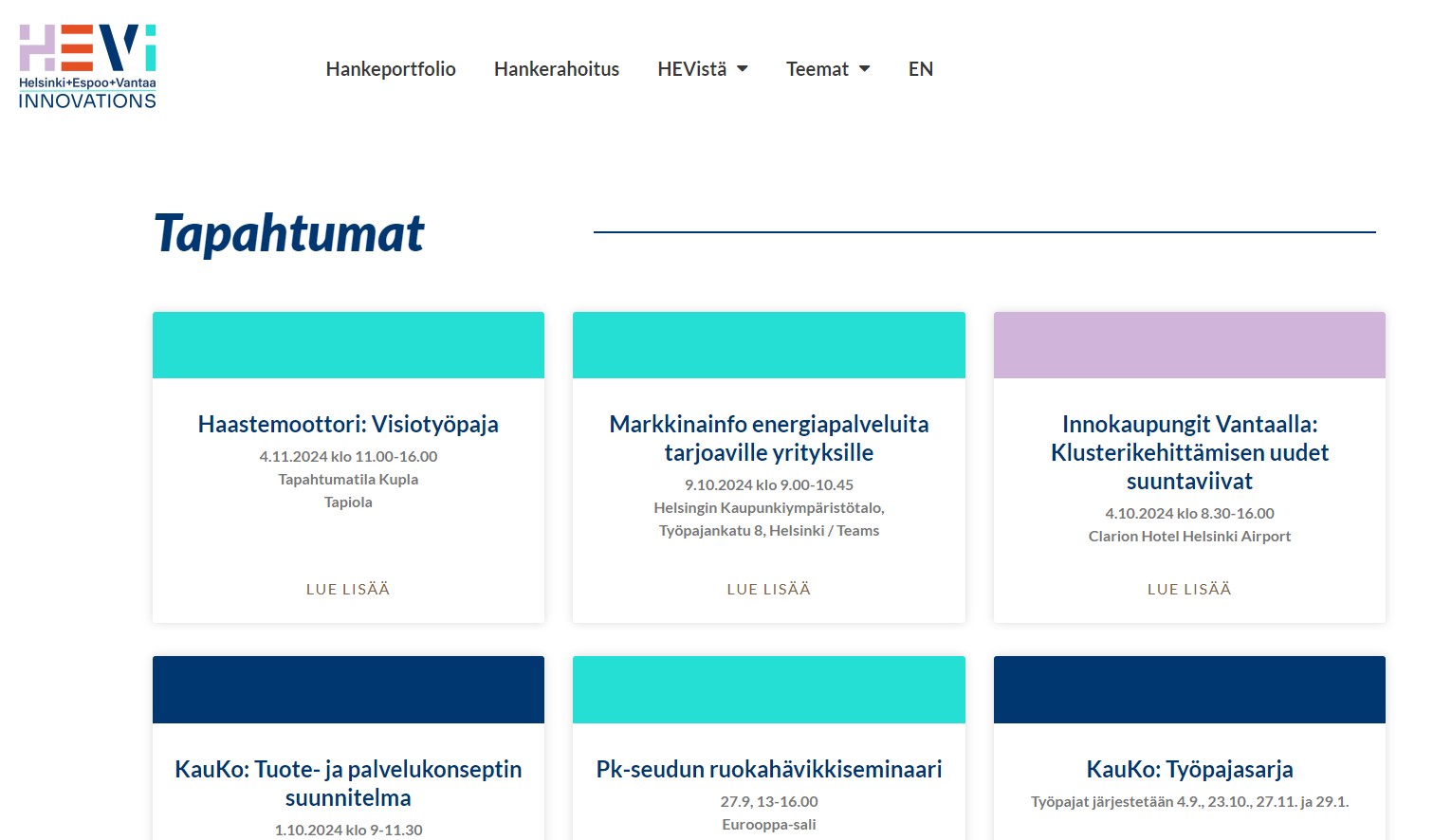 TAPAHTUMAKALENTERI
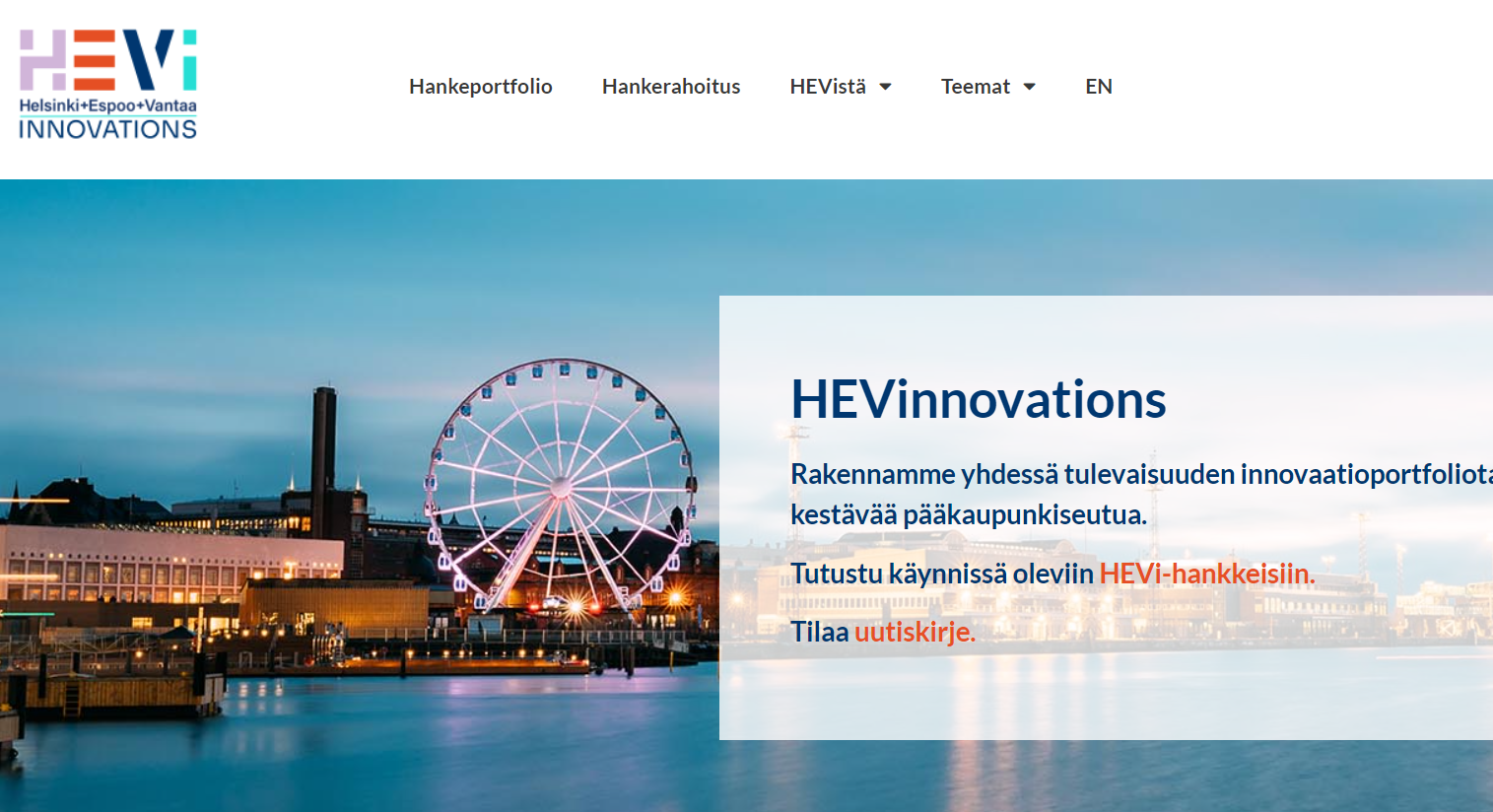 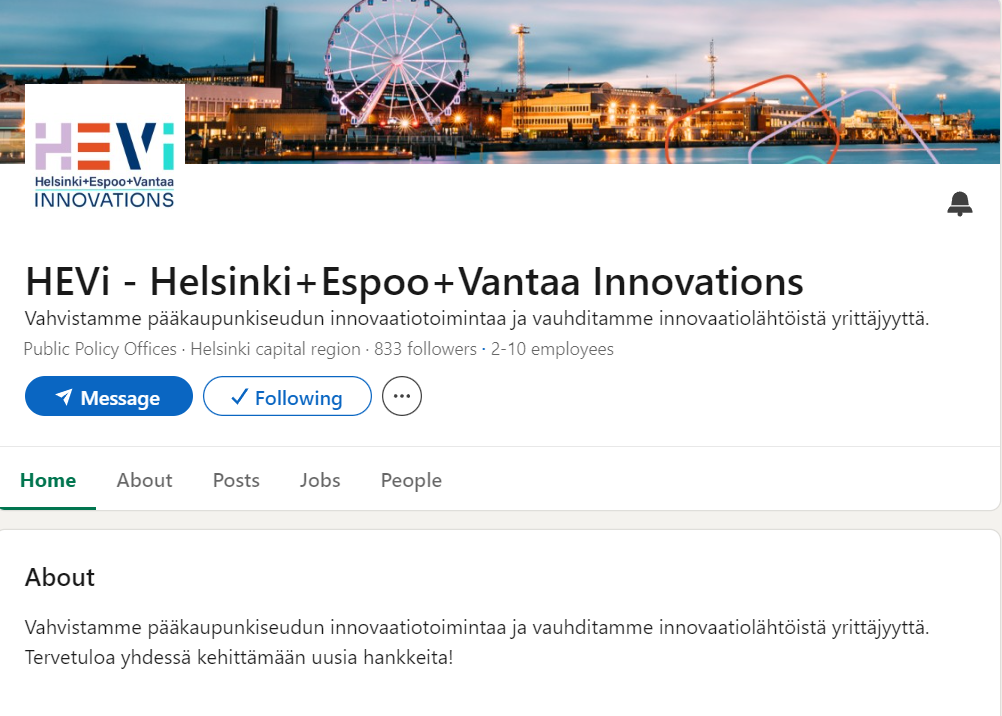 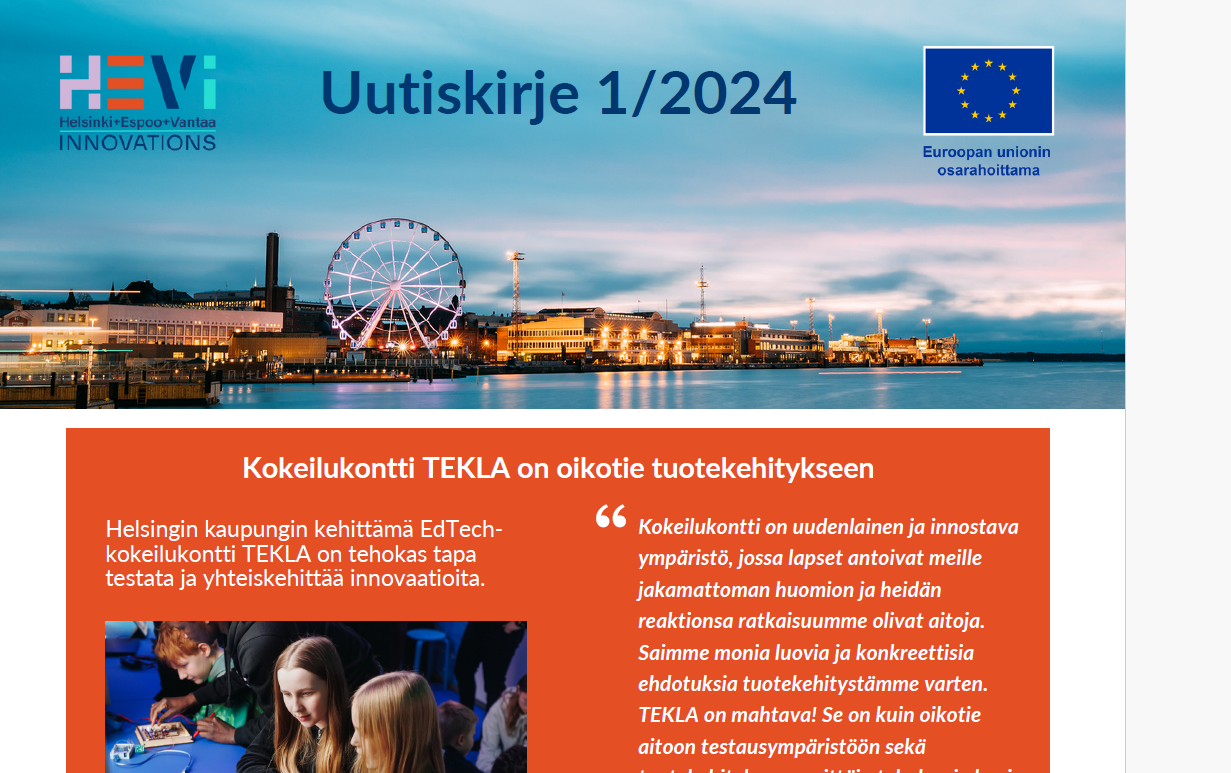 UUTISKIRJE
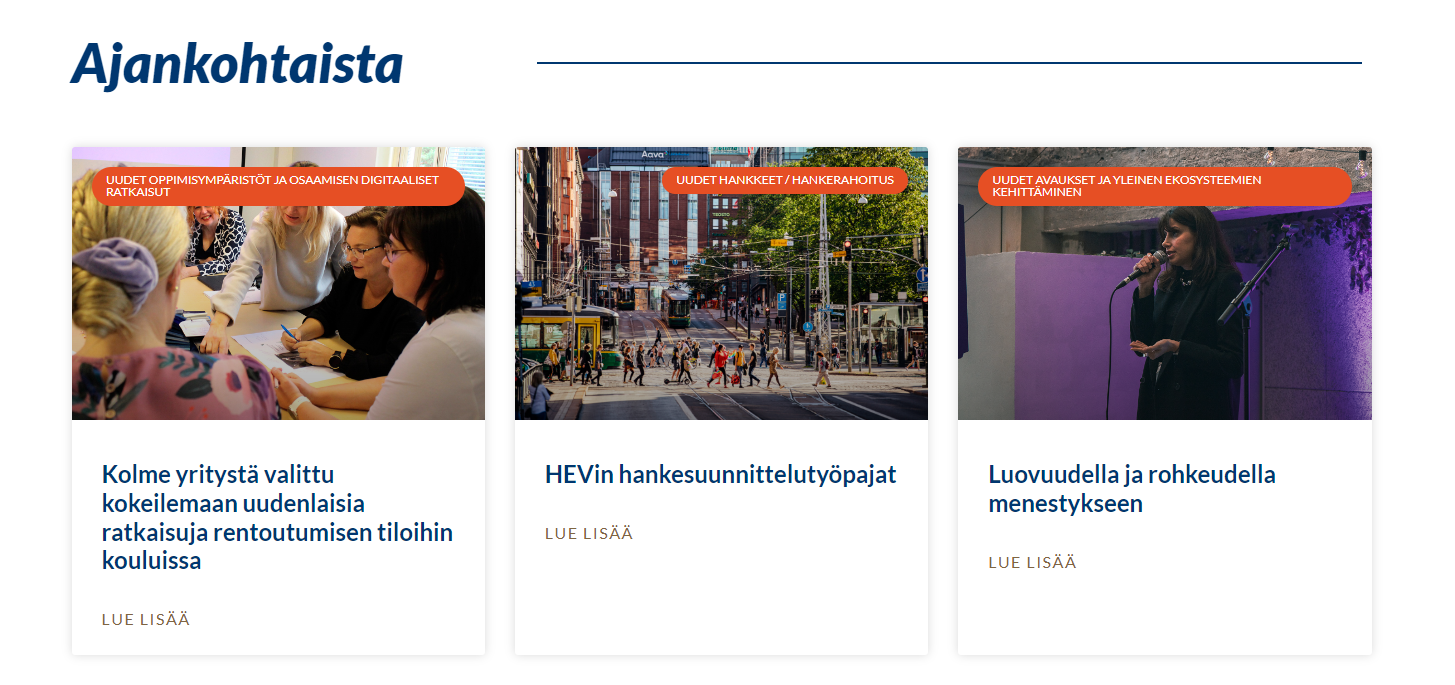 KUVA ARTIKKELISTA
Webbianalytiikka
Todentaa hankesivujen välisen liikenteen
Lukijoita kiinnostaa laajasti eri sisällöt painopisteestä riippumatta
Tapahtumat sekä esim. somessa jaetut uutiset synnyttävät liikennettä koko saitilla
Polku uutisesta hankesivulle yleinen
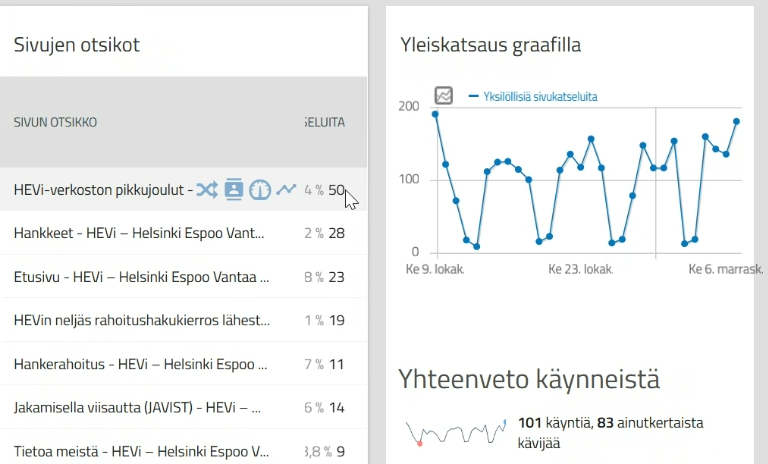 Muita mahdollisia viestintäkanavia
Helsingin, Espoon ja Vantaan kaupunkien kanavat
Innokaupungit–verkosto
Temaattiset uutiskirjeet ja saitit
Helsinki Smart Region 
Jne.
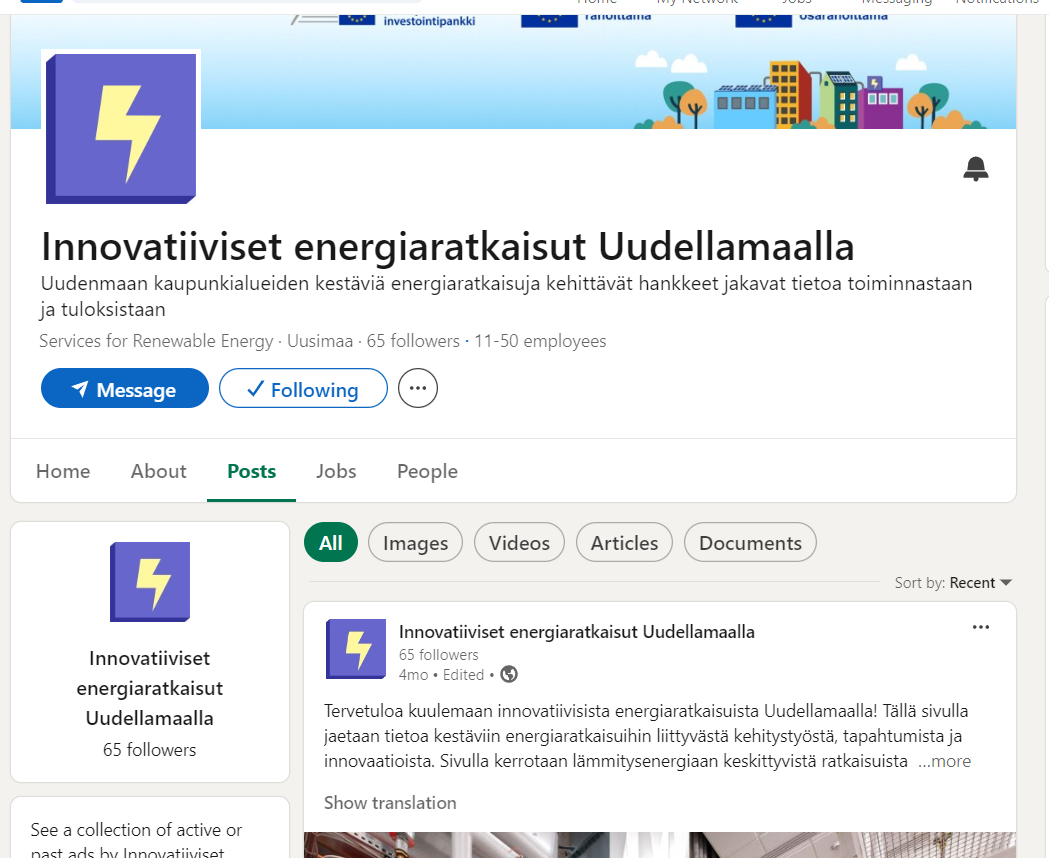 TAI…
HEVi-perhe
Portfolio
6,9 M€
2,2 M€
8,2M€
1,8 M€
Menetelmällisetkokonaisuudet
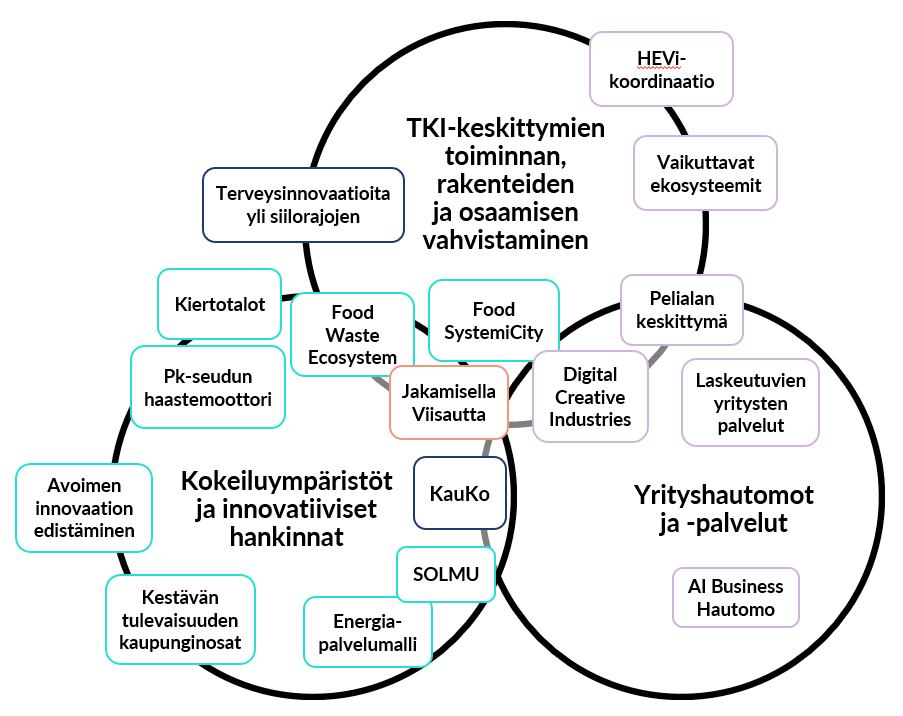 Miten hyödyntää HEVi-perhettä?
Tapahtumat
Valmennukset
Verkostot
Kohderyhmät
Yhteisviestintä 
jne.
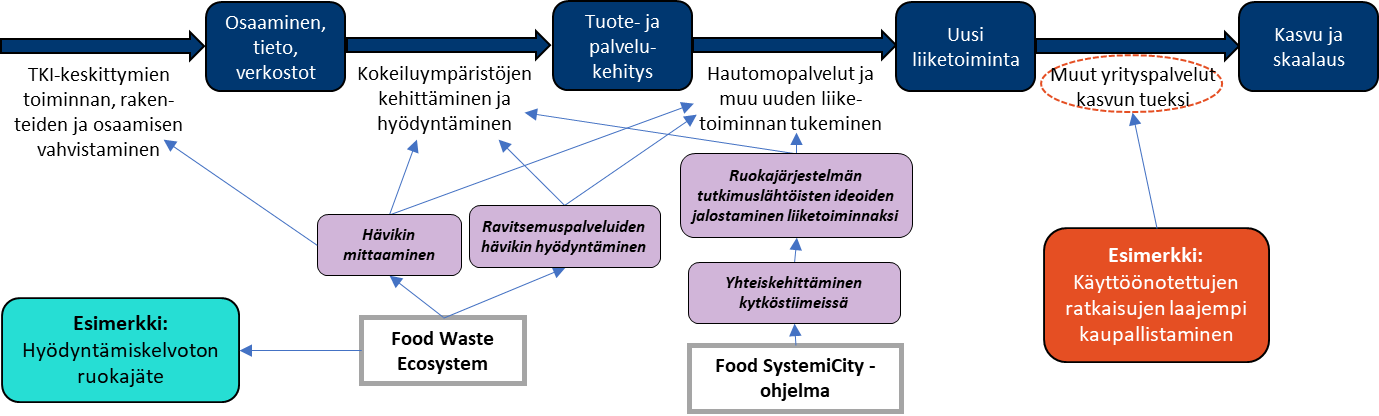 18 hanketta (15 ryhmähanketta)
54 osahanketta
12 organisaatiota (+ näiden verkostot, alustat, resurssit…)
70+ työntekijää (+ näiden verkostot, osaaminen…)
Hankeviestinnän koulutus 4/2024, Hanke viestii-tiimi
Kaavio: Marja-Liisa Torniainen, Pisteen paikka
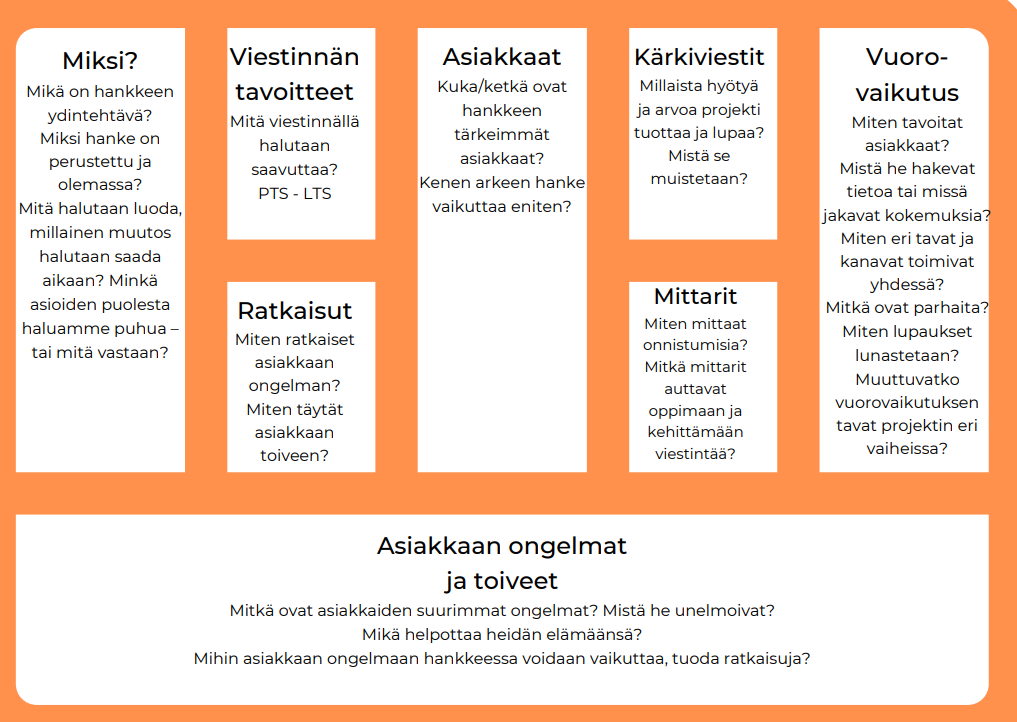 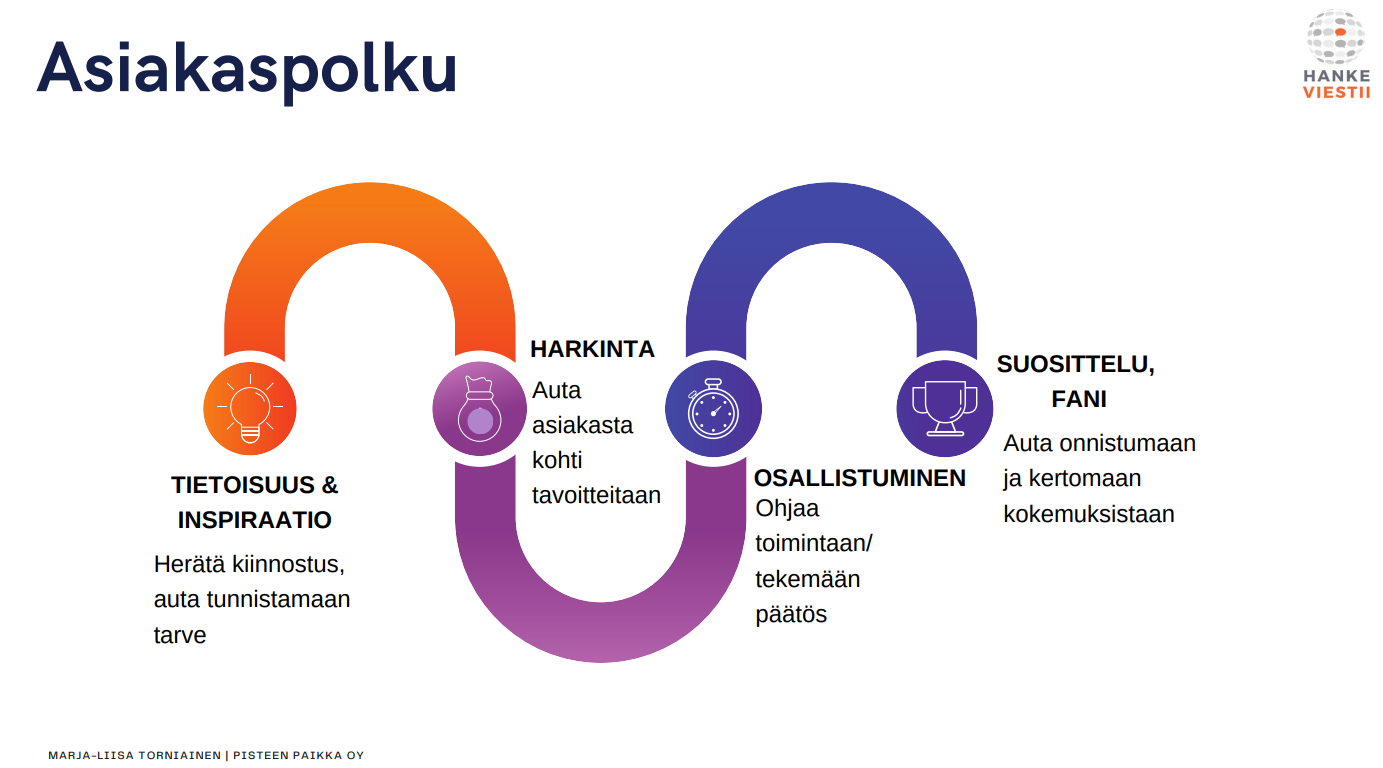 Esimerkkejä työkaluista viestintäsisältöjen kehittämiseen
Kaavio: Marja-Liisa Torniainen, Pisteen paikka
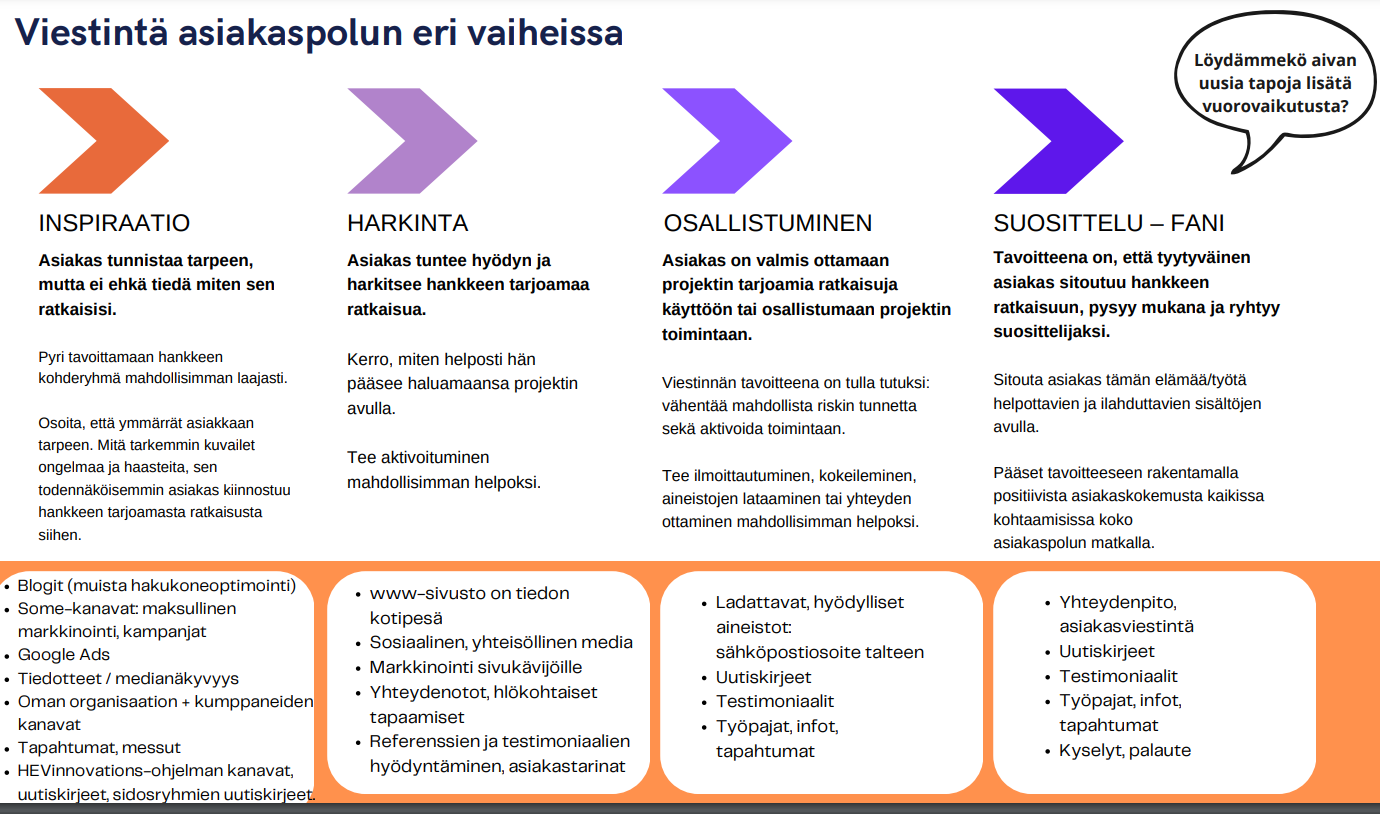 Kaavio: Marja-Liisa Torniainen, Pisteen paikka
[Speaker Notes: Hyödyt: Mitä ovat hankkeen tarjoamat hyödyt? Mikä on hankkeen arvo- tai palvelulupaus? Mitä hanke tekee? Mihin tämä hanke vaikuttaa? 
Mitä apua saan hankkeesta ja/tai sen lopputuloksesta? Miten toimintaan voi osallistua ja vaikuttaa?]
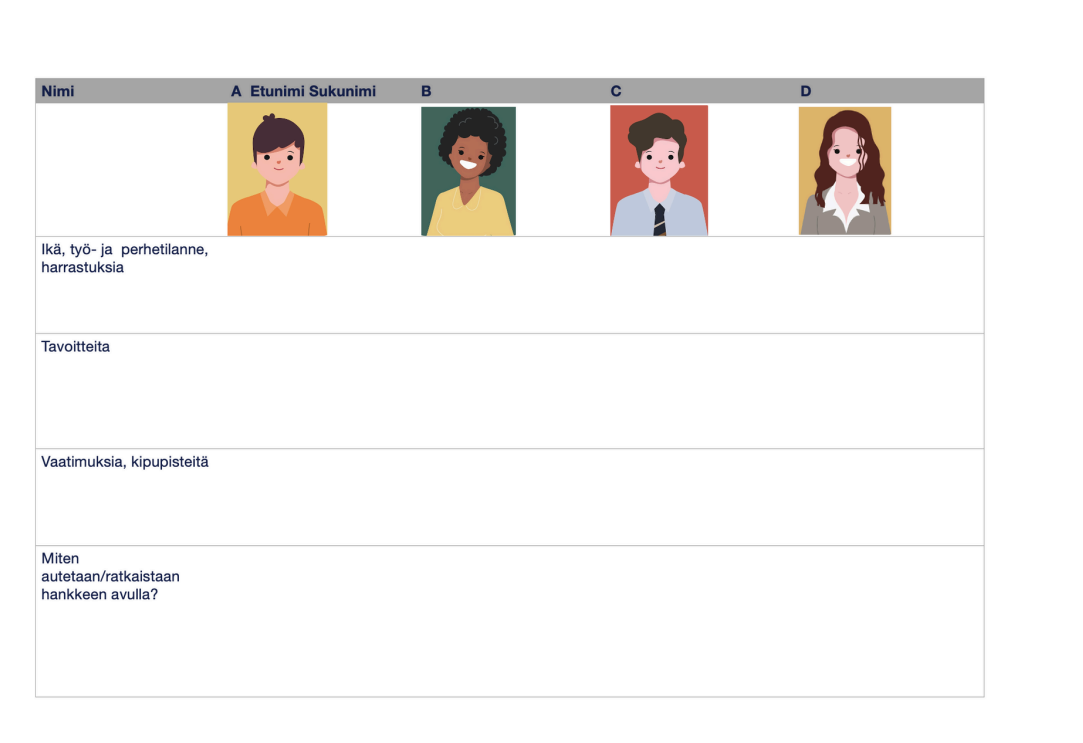 Asiakaspersoonat
Asiakaspersoona – fiktiivinen mutta faktoihin perustuva hahmo, jonka avulla luomme ymmärrystä asiakkaasta, hänen tarpeistaan ja toiveistaan
Asiakaspersoonien avulla haemme syvällisempää ymmärrystä siitä, mitkä asiat vaikuttavat kohderyhmäläisten osallistumiseen – myönteisesti tai kielteisesti. 
Kertoo asiakkaan toiveista, ongelmista, motivaatiosta ja tavoista.
Kuva: Marja-Liisa Torniainen, Pisteen paikka
Muita käytännön vinkkejä
Mikä on sinun hankkeelle vaikuttavaa?
Viestintä ei ole pelkkää sometusta – myös esim. sisäinen vaikuttaminen/edunvalvonta voi edellyttää viestinnällistä panostusta
Säännöllinen viestintä vahvistaa kohderyhmän osallisuutta ja sitoutumista toimintaan
Viestintä kannattaa suunnitella konsortioyhteisesti ja työpakettikohtaisesti
Viesti tuloksista vielä kun se on ajankohtaista ja hanke käynnissä

Viestinnän mittareita asettaessa kannattaa käyttää maalaisjärkeä esim. julkaisujen määrässä ja aikataulutuksessa.
Resursoi viestintään
Onko hankkeessa tarpeeksi henkilökuntaa suhteessa toimenpiteisiin/tavoitteisiin?
Voiko sivutoimisesti viestiä riittävästi hankkeessa, jolla on suuret näkyvyystavoitteet
Tarjoatko kaikille samat sisällöt vai kohdistatko sanomaasi? 
Tarvitseeko viestintä ulkoisia toimijoita esim. videot tai muu erityisosaaminen
”Viestintäasiantuntija hankkeessa ei vapauta muuta konsortiota viestimästä toiminnasta”
Yhteisrekisteri
Jos hanke toteuttaa kohdistettua viestintää ja markkinointia (esim. uutiskirje, tapahtumat), yhteisrekisterin perustaminen yhteistyösopimuksen laadinnan yhteydessä voi olla järkevää. 
Ilman yhteisrekisteriä yhteystietoja ei saa välittää organisaatiolta toiselle, jolloin organisaatiot ylläpitävät erillisiä rekistereitä omien organisaatioidensa tietosuojakäytänteiden puitteissa (tai viestintä on keskitetty vain yhdelle taholle)

Yhteisrekisteri mahdollistaa sen, että osahanketoteuttajat voivat (luvan saatuaan) käsitellä verkostonsa henkilötietoja yhteisessä rekisterissä.

Organisaatiosi tietosuojavastaava osaa neuvoa asiassa parhaiten, HEVi voi tarjota vertaistukea (mutta ei lainopillisia neuvoja).
Tulossa
Hankeklinikka: Vaikuttavuus 26.11. klo 09-10.30
Business Helsinki, Kansakoulukatu 3, 4. krs.

HEVi-verkoston pikkujoulut
2.12. klo 13.15-16.15
Ilmoittaudu! www.hevinnovations.fi
www.linkedin.com/company/hevinnovations/

www.hevinnovations.fi

					TILAA UUTISKIRJE:
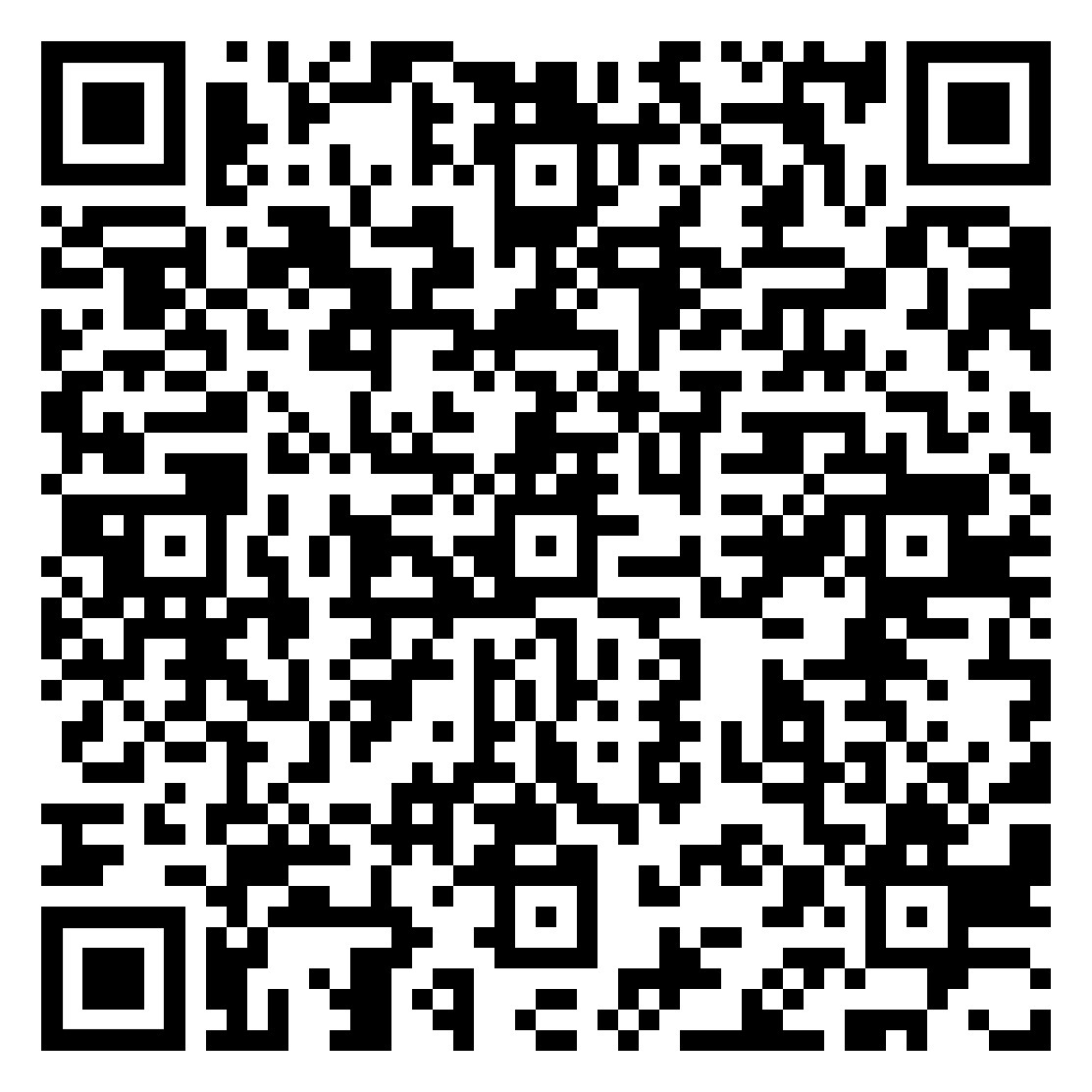 Kiitos!Pääkaupunkiseudun innovaatiotoiminnan ekosysteemisopimuksen toteutusta koordinoi ja fasilitoi HEVi -Pääkaupunkiseudun ekosysteemisopimuksen portfoliohanke, joka on Euroopan Unionin osarahoittama ajalla 1.5.2024-31.12.2027. Hankkeen budjetti on 1,6 milj. euroa, josta EAKR-tukea on 60% (988 000 euroa). HEViä rahoittavat myös Helsingin, Espoon ja Vantaan kaupungit.
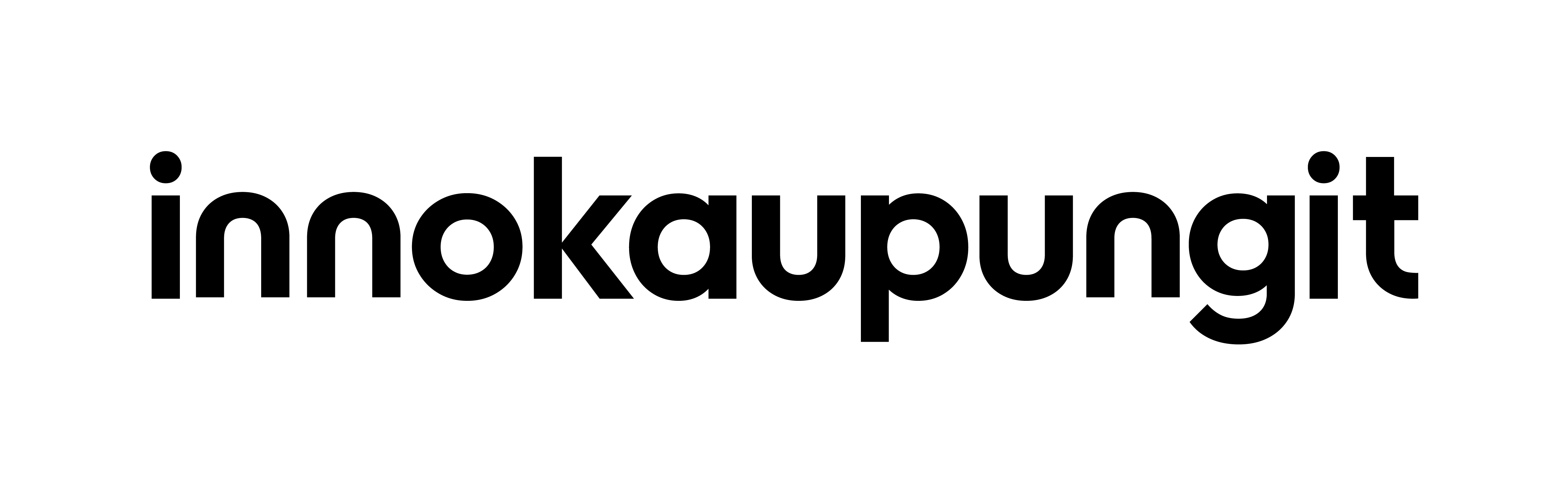 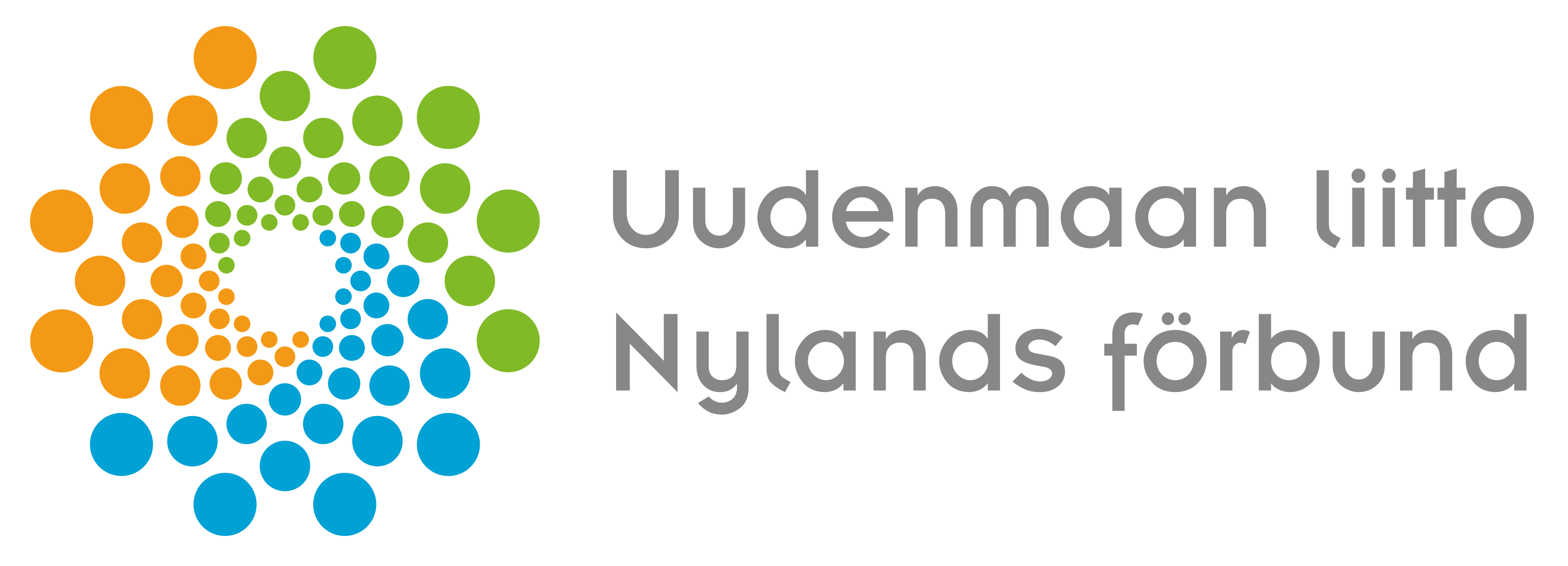 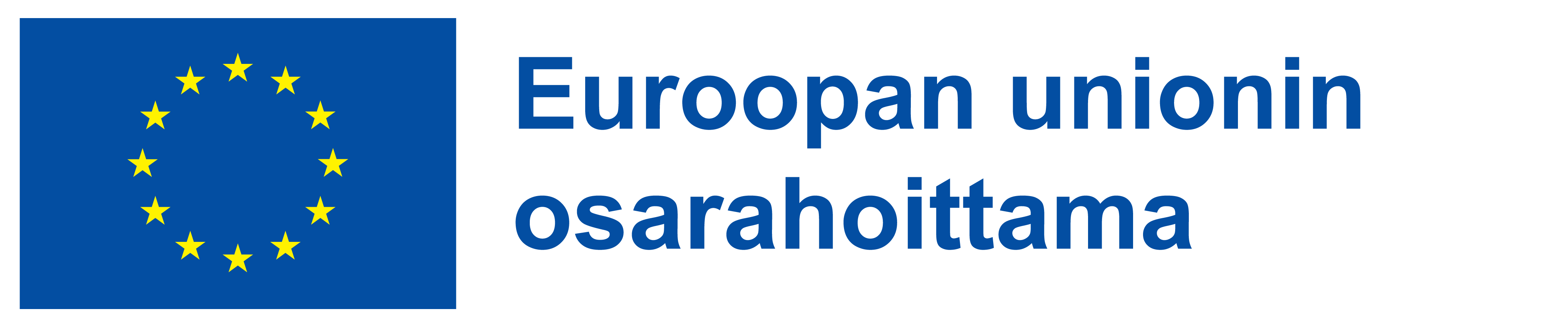 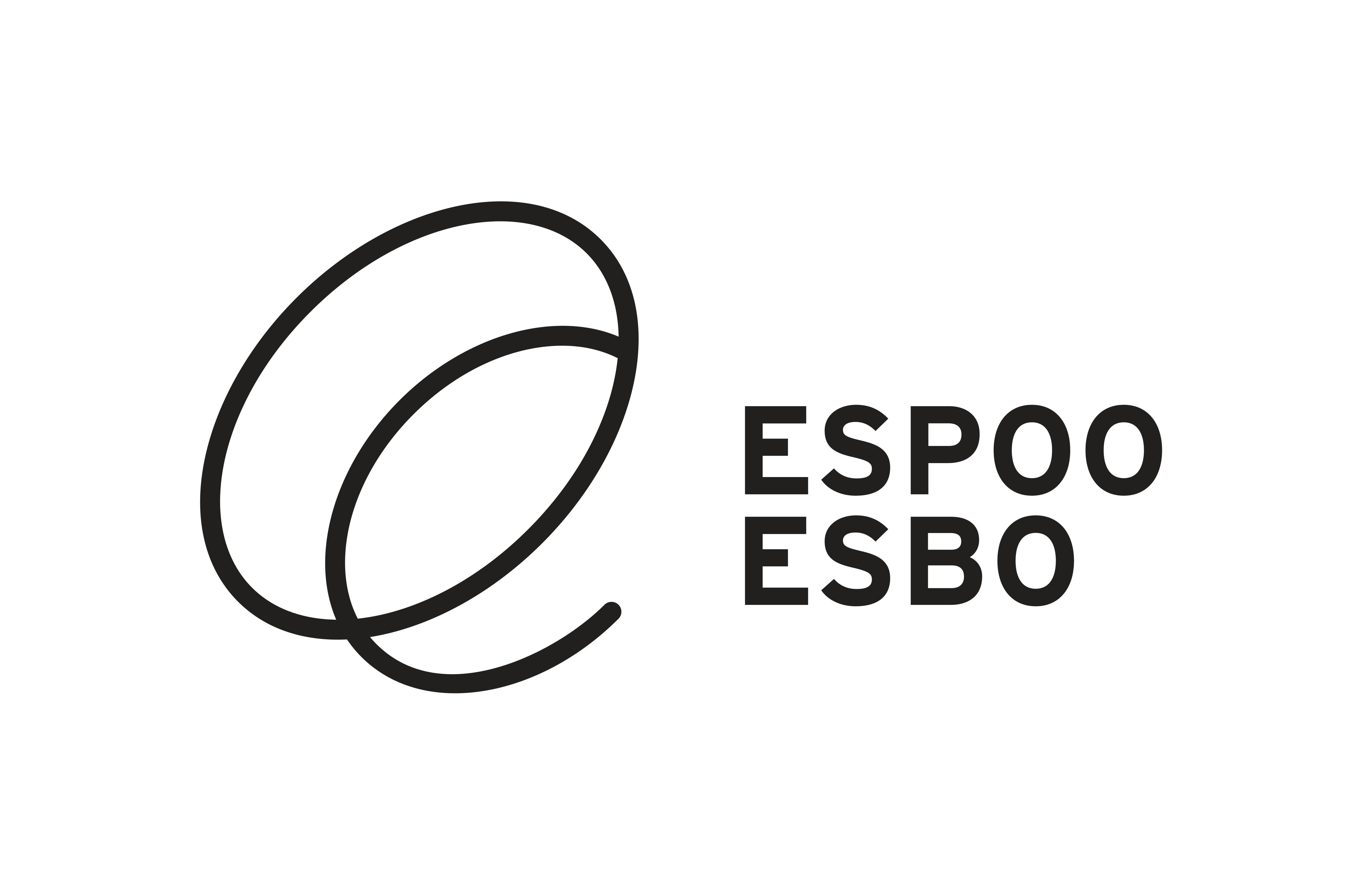 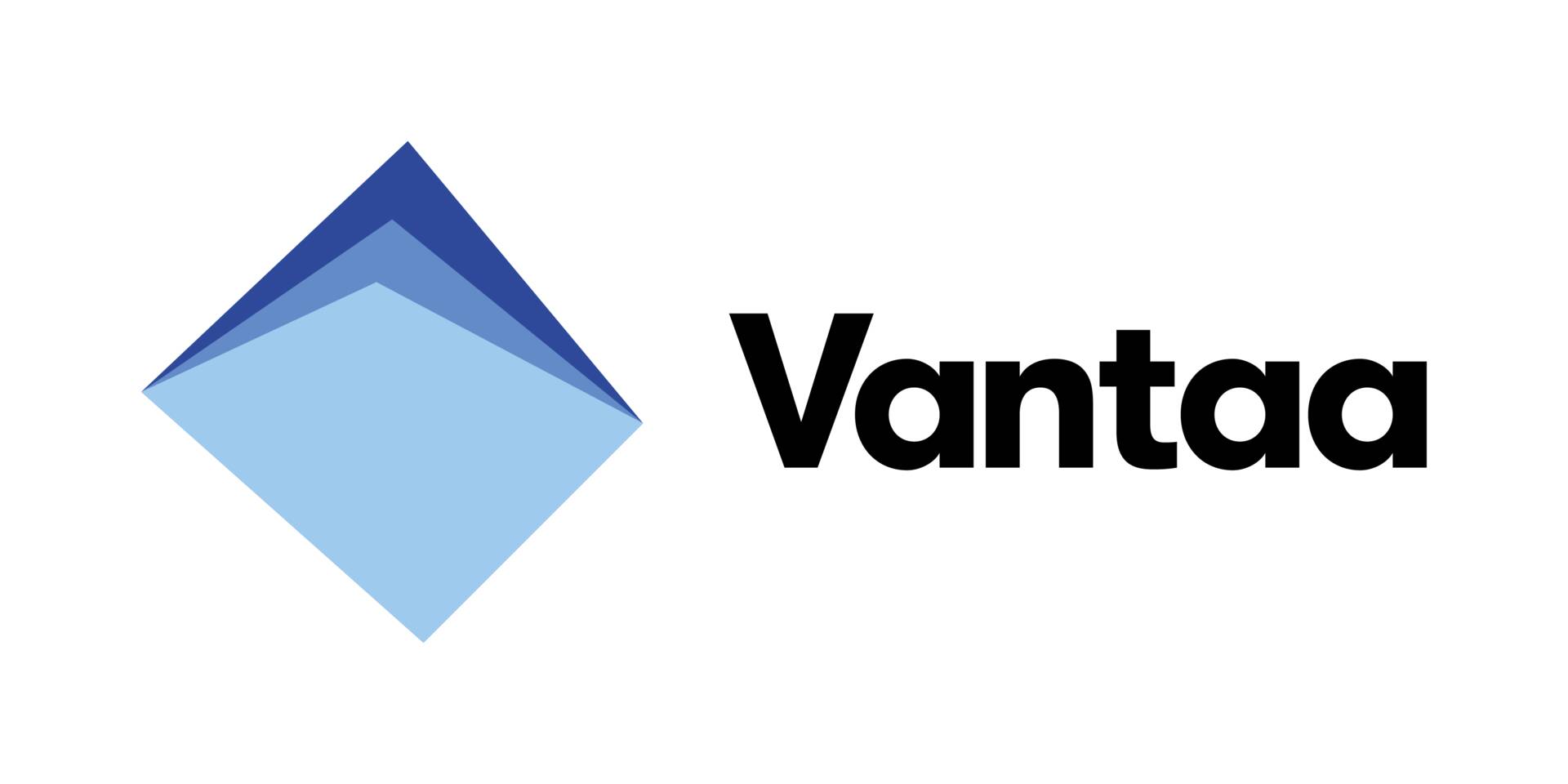 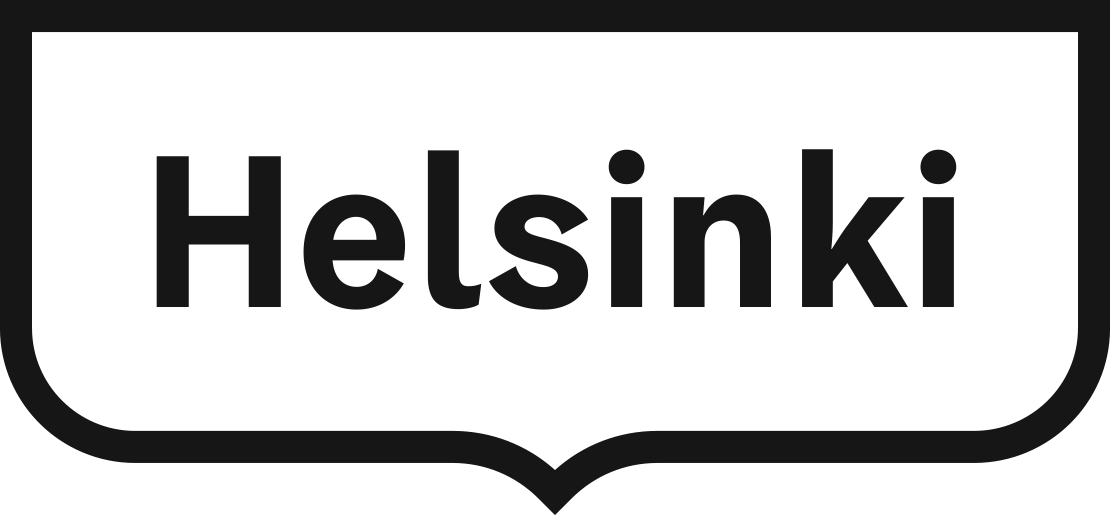 Haasteita hakemuksissa
Hankeidea ei ole kyllin konkreettinen/kuvattu liian pinnallisesti
Hankkeessa tehdään ”liikaa”; tekemiset hajallaan/irrallisia
Tavoitteet epärealistiset
Toiminta ei tuota suoria, mitattavia tuloksia // liian heikko panos-/tuotossuhde
Toiminta ei ole linjassa kaupunkistrategioiden tai ekosysteemisopimuksen kanssa
Perustoiminnan rahoittaminen (ei sallittu)
Sisäinen kehittäminen, kohderyhmät eivät hyödy hankkeesta sen aikana 
Toiminta rajattu perusteettomasti tietyille ryhmille (jäsenistö tms.)
Toiminta irrallaan muusta samankaltaisesta toiminnasta, ei kytkeydy ekosysteemiin